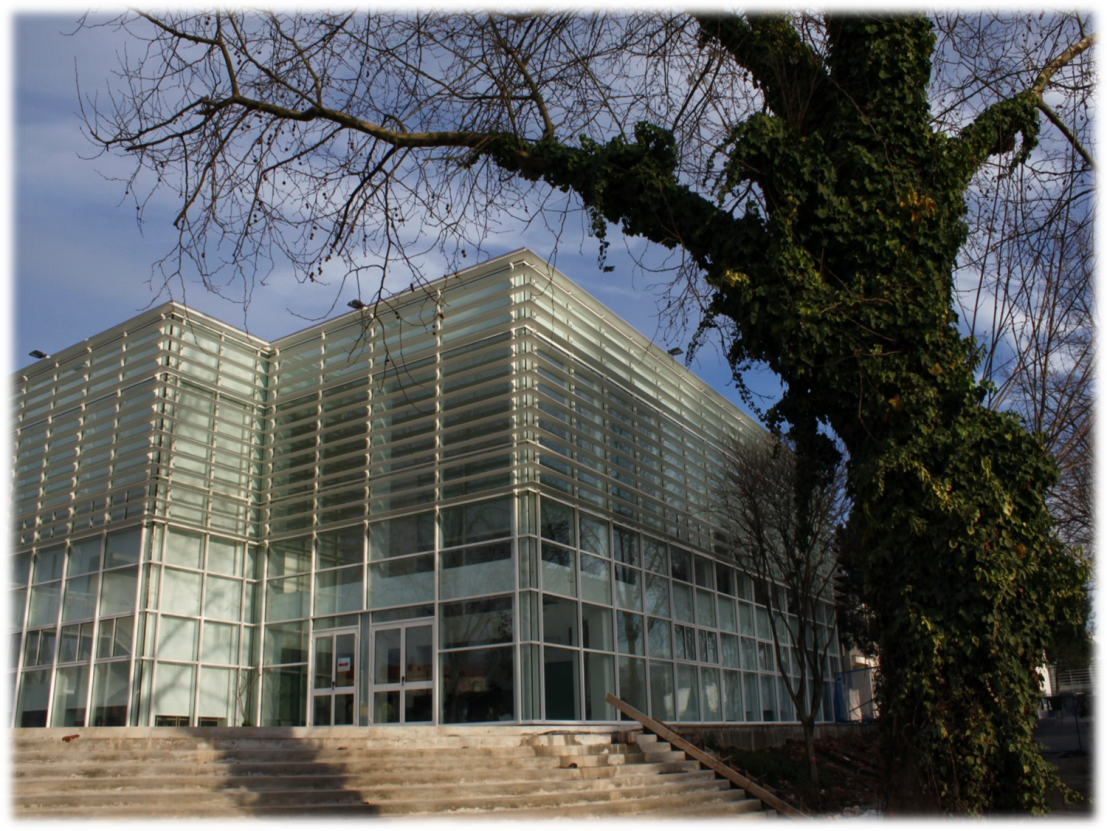 Escola Secundária Dr. Joaquim Gomes Ferreira Alves
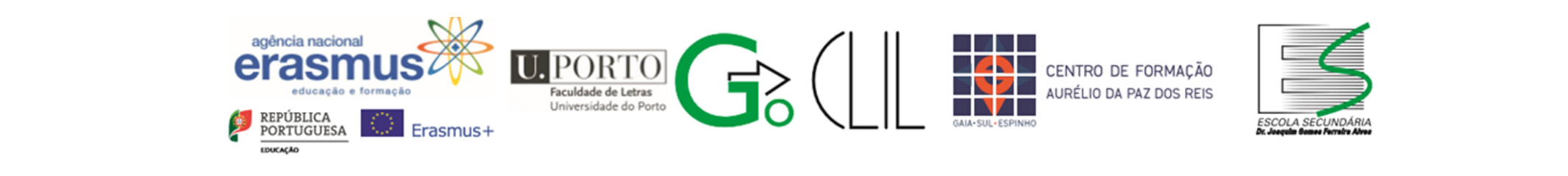 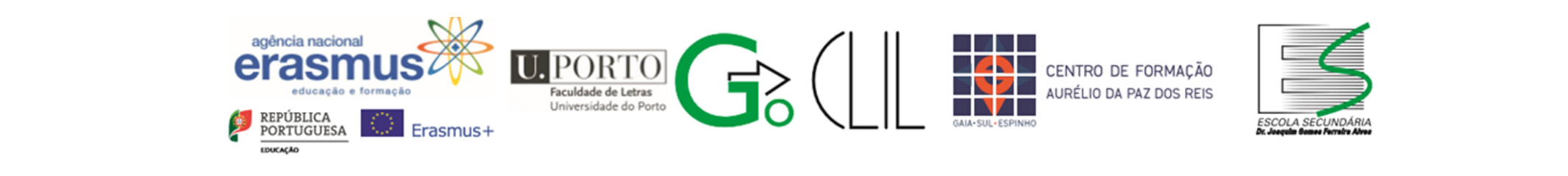 Escola Secundária Dr. Joaquim Gomes Ferreira Alves, Valadares, Vila Nova de Gaia – Portugal
Educación obligatoria  – 12-18 años

2019/2020– 1860 alumnos

112 profesores  (70% mujeres);
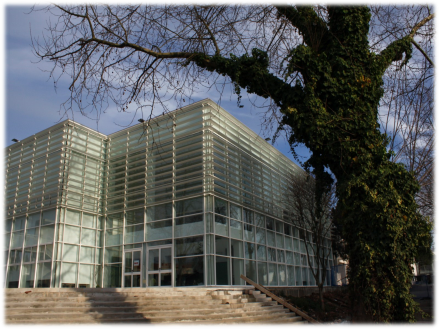 Escola Secundária Dr. Joaquim Gomes Ferreira Alves, Valadares, Vila Nova de Gaia – Portugal
Cursos profesionales – Multimedia; Turismo;– 12% de los alumnos de secundaria . 

 Cursos de Ciencias y Humanidades – Ciencias y Tecnologias; Economia; Lenguas y Humanidades; Artes.

CLIL – 7 clases (12-14 años).
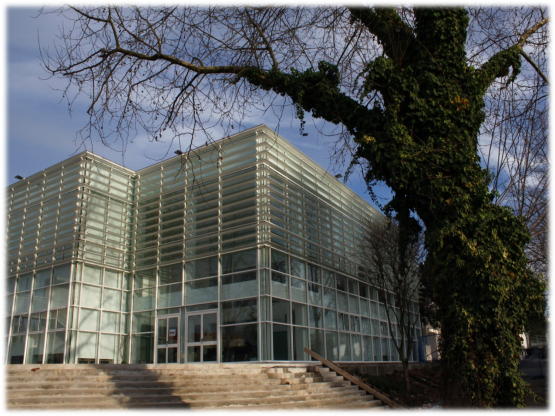 Escola Secundária Dr. Joaquim Gomes Ferreira Alves, Valadares, Vila Nova de Gaia – Portugal
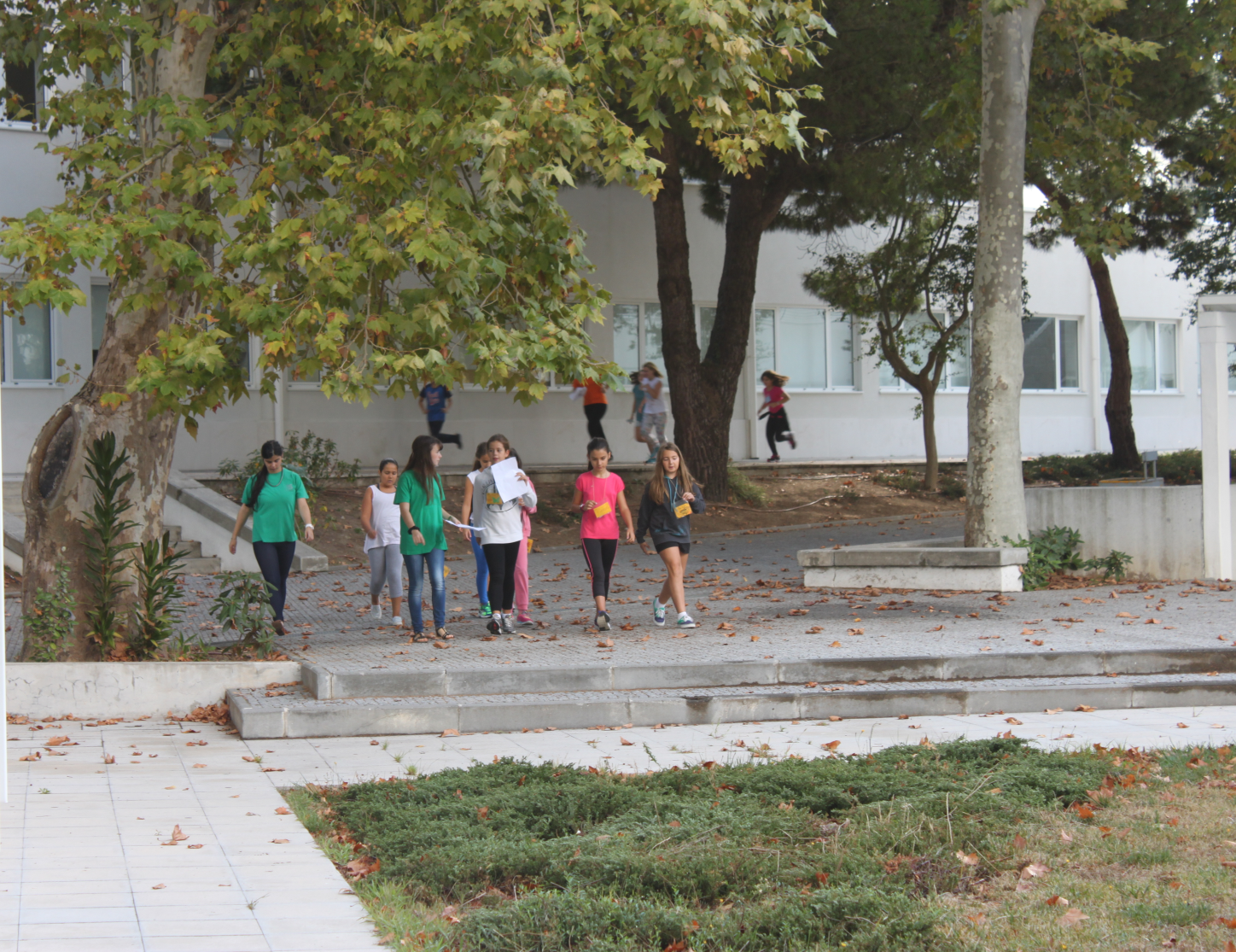 Escola Secundária Dr. Joaquim Gomes Ferreira Alves
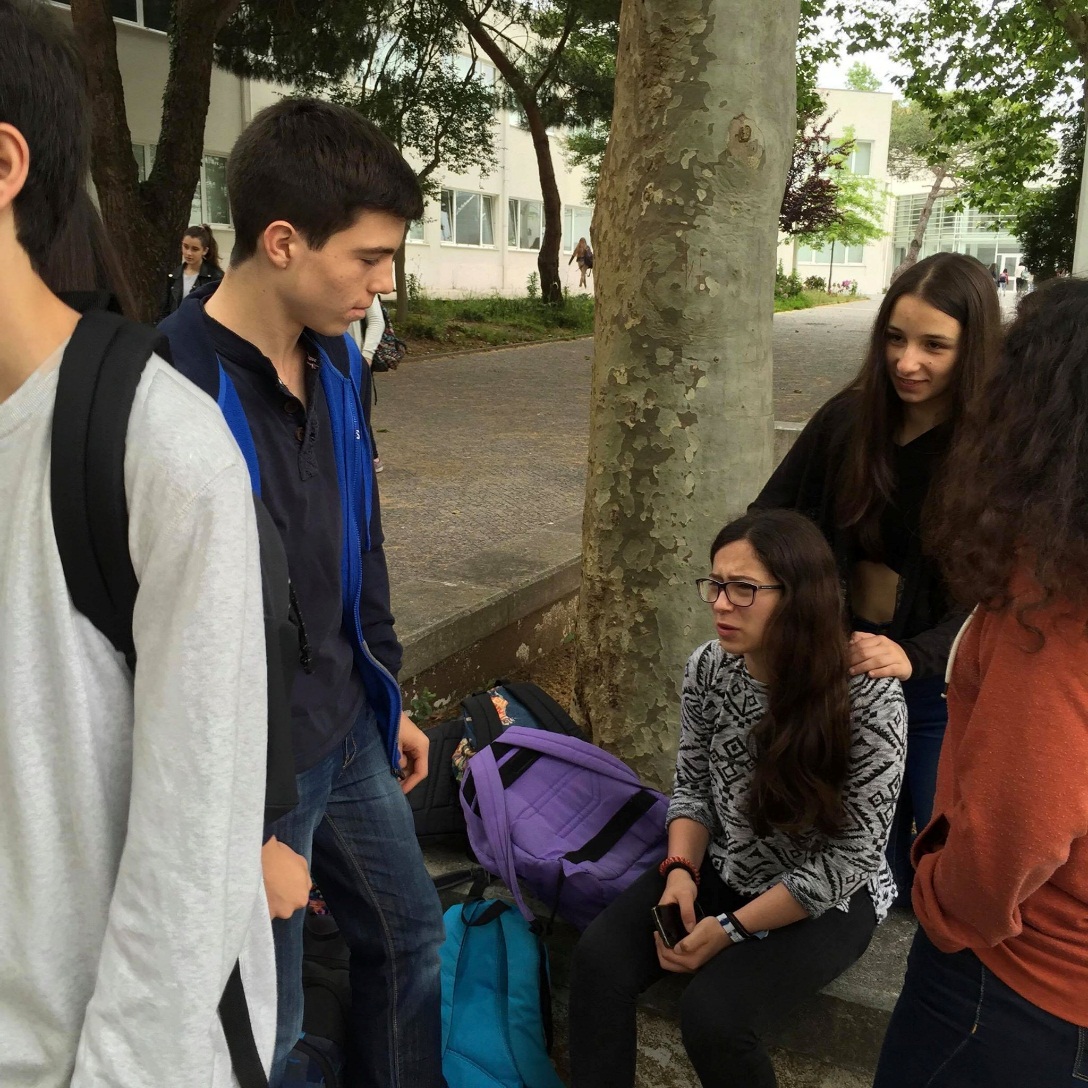 Escola Secundária Dr. Joaquim Gomes Ferreira Alves
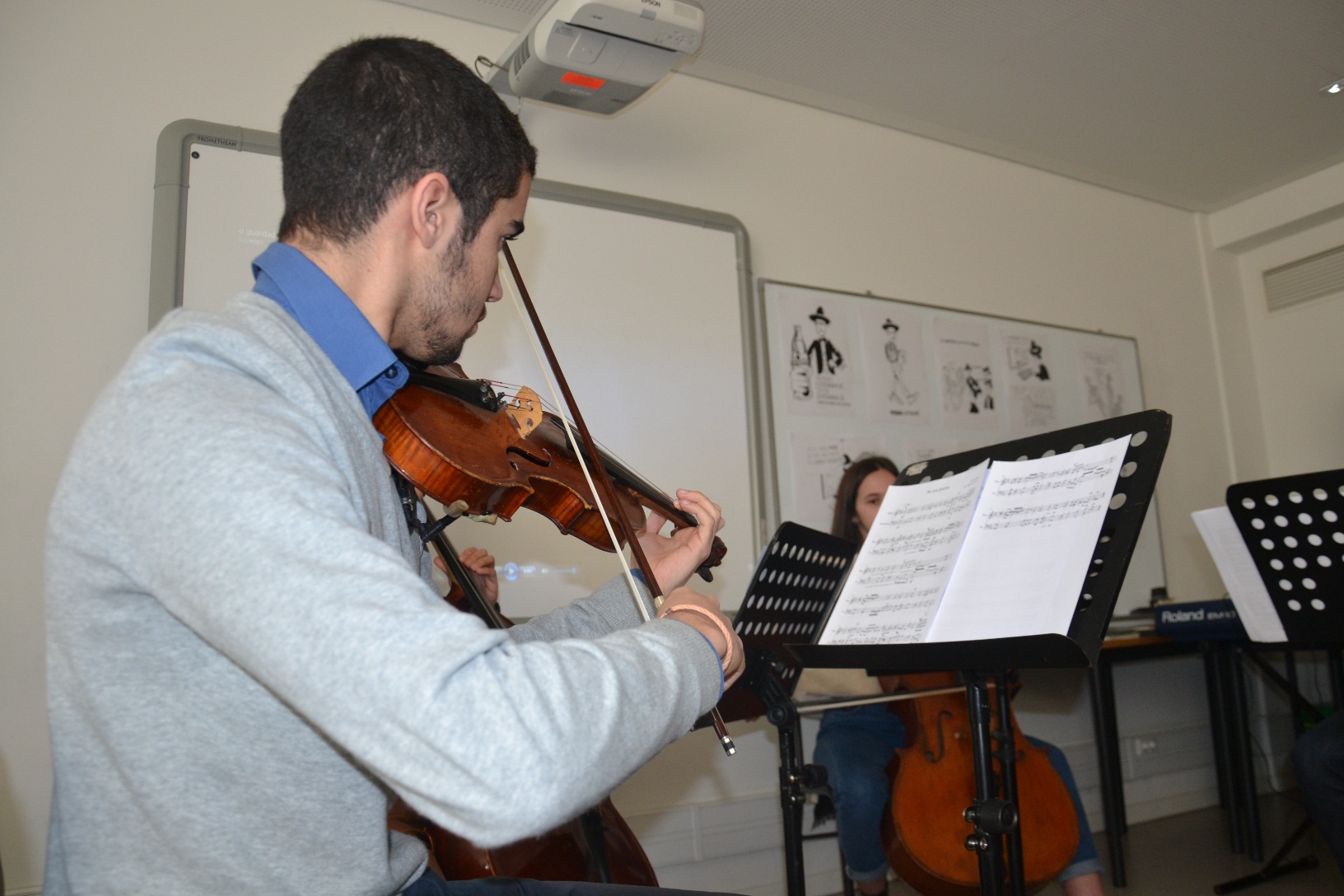 Día GFA – Celebrando la poesia
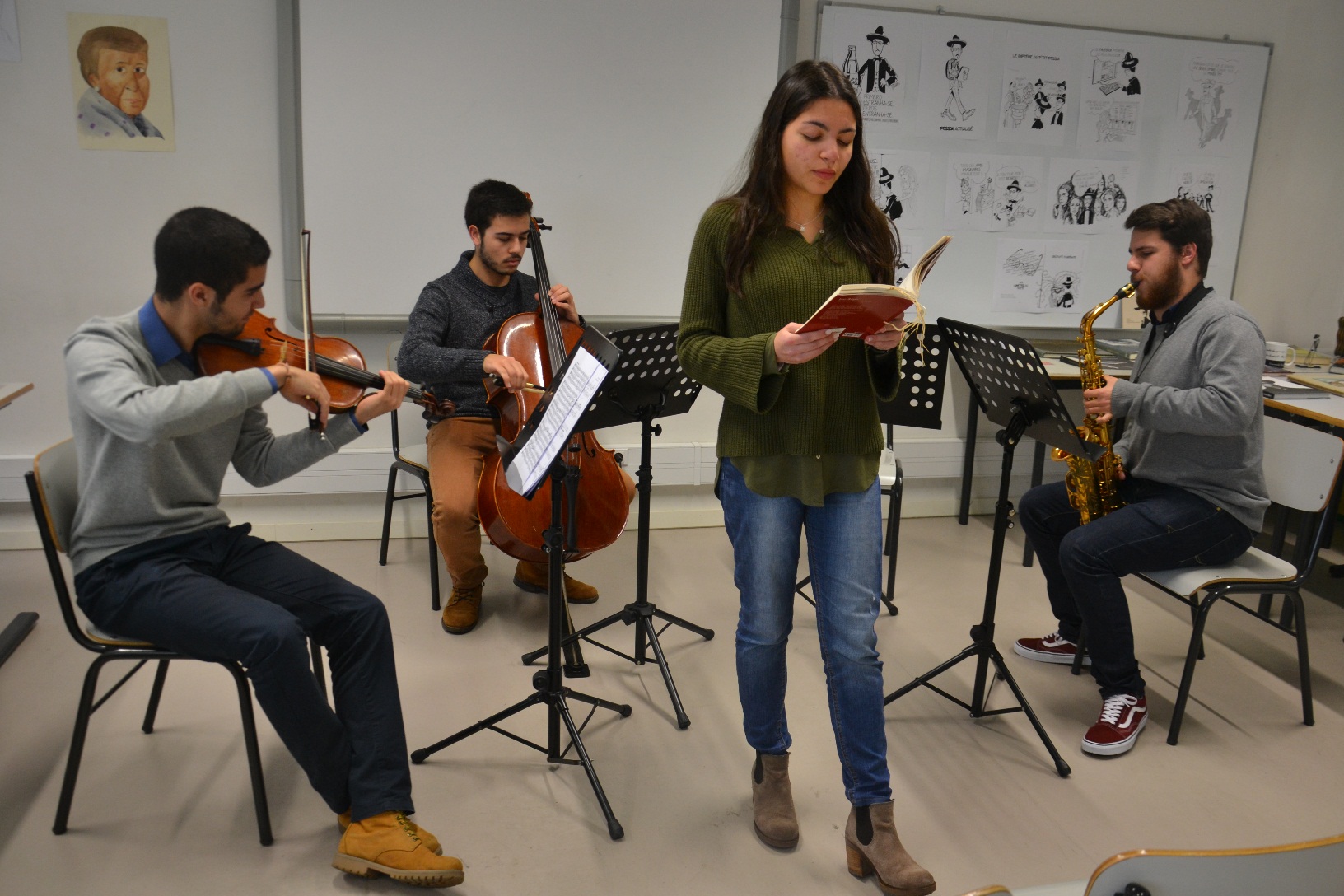 La musica está siempre presente
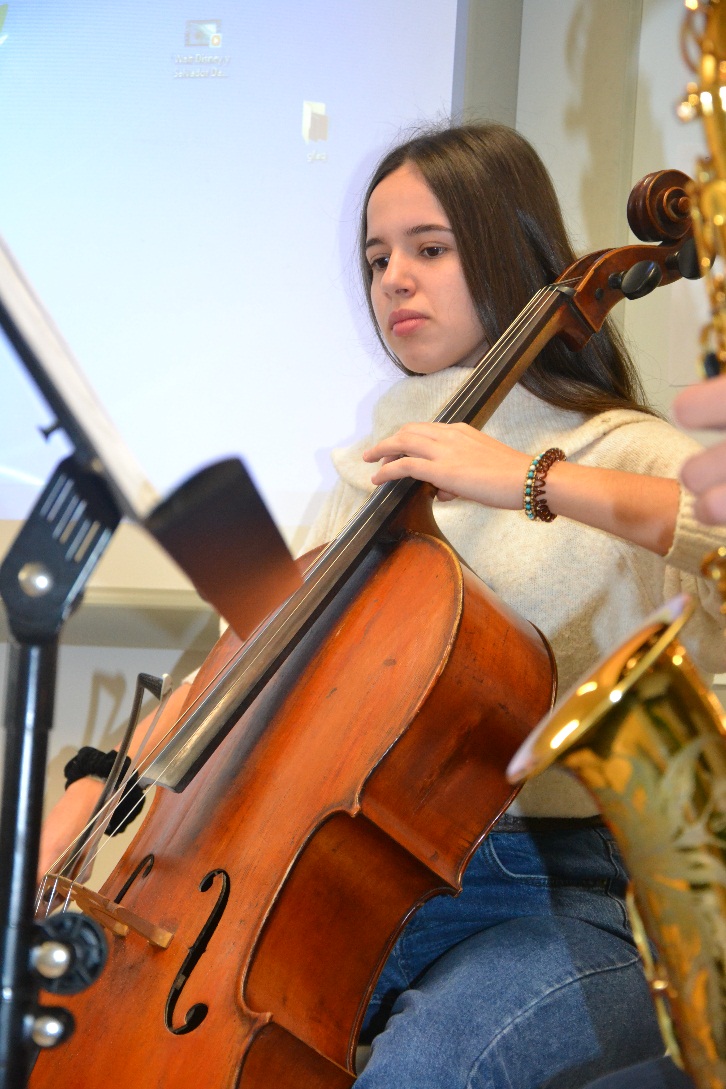